Alternative 2 Maths – To solve money problems
Shop subtraction
Subtraction
Yesterday you looked at adding different amounts using column addition. Today we are going to look at finding change so will need to practice our subtraction. 

Let’s remind ourselves how to do column subtraction
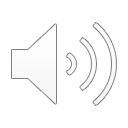 Formal column subtraction
Lets look at how to solve this question.

50 – 27

	5 0
      -  2 7
	2 3
In this question we look at the ones column first.

We cant do 0 – 7 so we exchange one ten from the tens and bring it into the ones column. Now it is 10 – 7 = 3

In the tens column there was 5 but because we exchanged one there is now only 4. And then we work out 4 – 2 = 2.
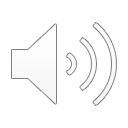 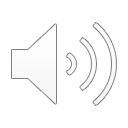 1
4
Lets look at another question, like today’s task
You will have 50p and have to work out the change for items from the shop. Let’s say you need to buy a banana, this is 22p
So
50 – 22

	5 0
      -  2 2
	2 8
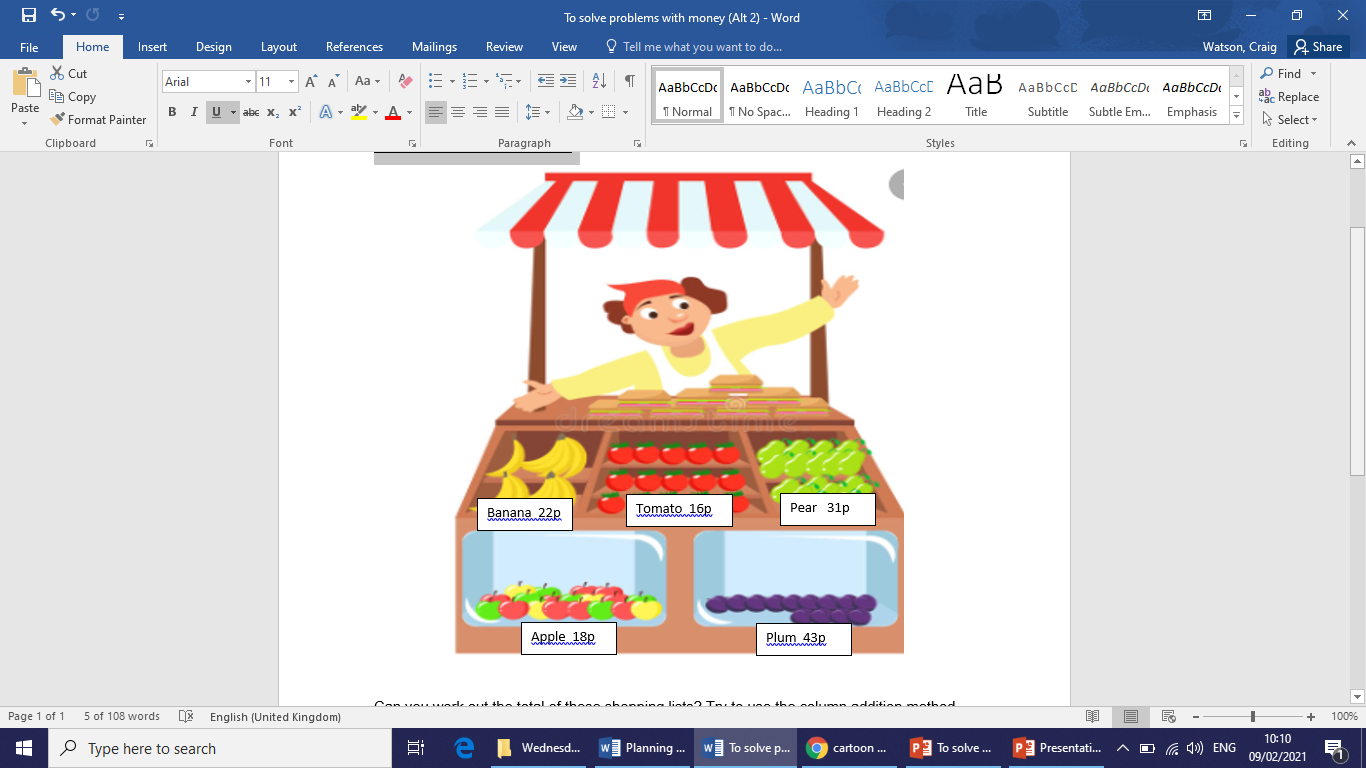 1
4
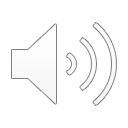 Today’s Task
You will be using the same shop picture from yesterday but this time you have 50p and need to subtract the cost from that.


Remember to show any working out 
you do.
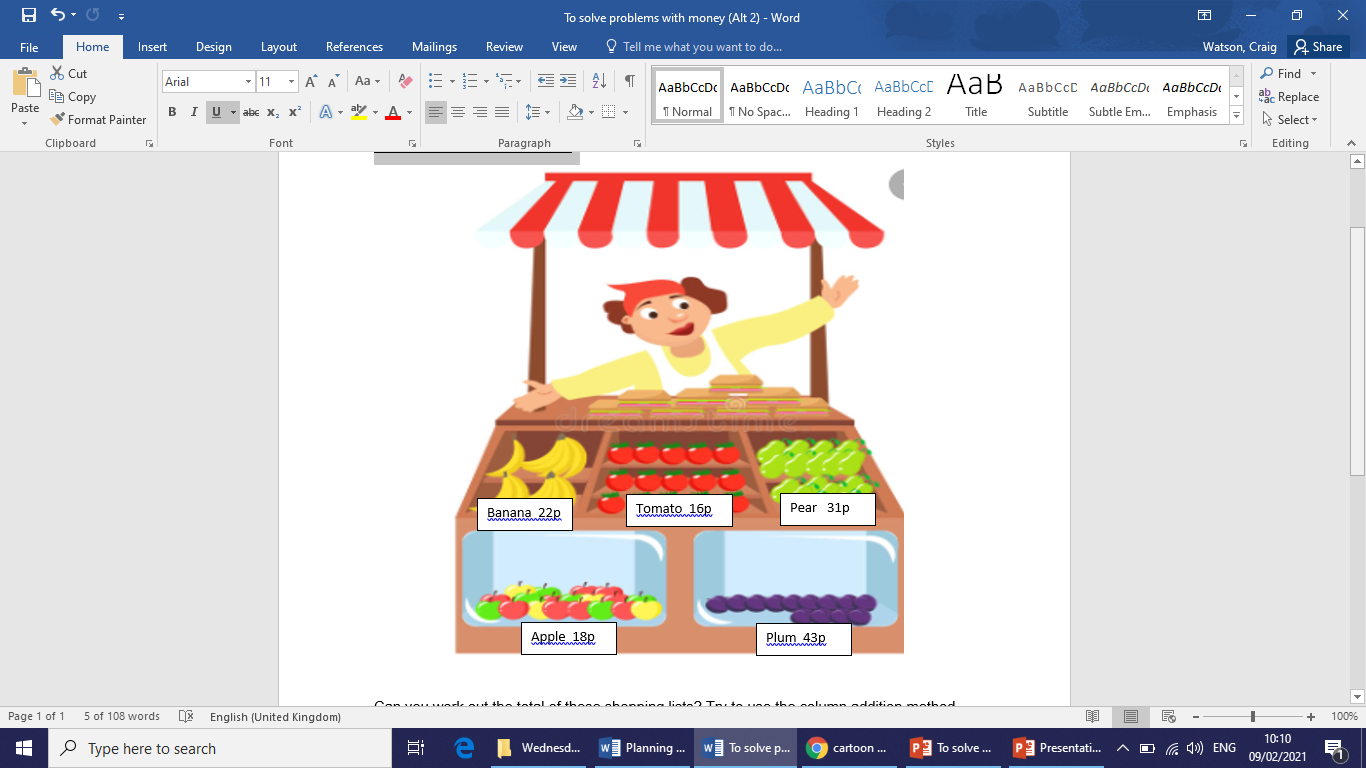 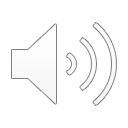